Accoglienza matricoleCorso di Laurea in Lettere
3 ottobre 2022
Persone
Prof.ssa Carmen Castillo Peña, Delegata alla didattica DISLL

Prof.ssa Valentina Gallo, 	Presidente del Corso di Laurea

Prof.ssa Maria Veronese, Coordinatrice del curriculum di Lettere Antiche
Persone
Di cosa parliamo oggi
La struttura universitaria
Il corso di Laurea
I primi corsi (OFA e affini)
Gli insegnamenti del primo semestre
Il piano di studi
Siti web, piattaforme, applicazioni unipd
Titolo
sottotitolo
La struttura universitaria
Organigramma
Ateneo di Padova

Scuole (organi di coordinamento)

Dipartimenti (organi amministrativi)

Corsi di Laurea (organi didattici)
Titolo
sottotitolo
Il corso di Laurea
Organigramma
Scuola di Scienze Umane

                                                       Dip. di Scienze 
	 Dip. di Studi 		  Storiche, Geografiche
    Linguistici e Letterari              e dell’Antichità 	

Corso di Laurea in Lettere

Curriculum moderno            Curriculum antico
Titolo
sottotitolo
Le sedi
Le sedi
Dipartimento di Studi Linguistici e Letterari 
(DISLL) – Polo Beato Pellegrino




www.disll.it    
   


    Dipartimento di Scienze     
    Storiche Geografiche e      
    dell’Antichità (DISSGEA)   
     – Liviano






      www.dissgea.it
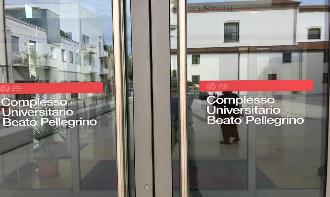 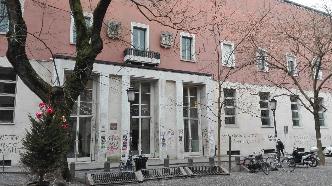 Le aule didattiche
Polo Beato Pellegrino 
(via Beato Pellegrino, 28  / via E. Vendramini, 13)

Palazzo Liviano (p.zza Capitaniato, 7)

Aule Calfura (via Calfura, 1)

Palazzo Luzzato Dina (via Vescovado, 30)
Segreteria
didattica
Patrizia Salmaso              Responsabile della Segreteria 
Marco Noventa                 Uniweb e piani di studio
Sito web
SITO WEB DEL CORSO DI LAUREA
https://elearning.unipd.it/scienzeumane/course/view.php?id=10692
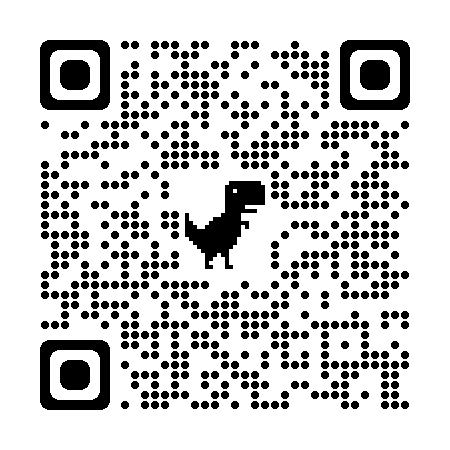 I primi corsi
I  primi corsi  (OFA e affini)
Calendario I semestre
LEZIONI: DAL 4 OTTOBRE A DICEMBRE/GENNAIO
ESAMI: DA METÀ GENNAIO A FINE FEBBRAIO
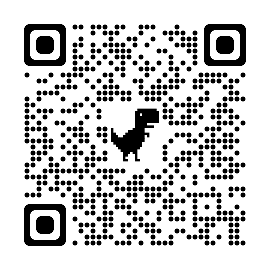 CALENDARIO ACCADEMICO
Obbligo formativo aggiuntivo
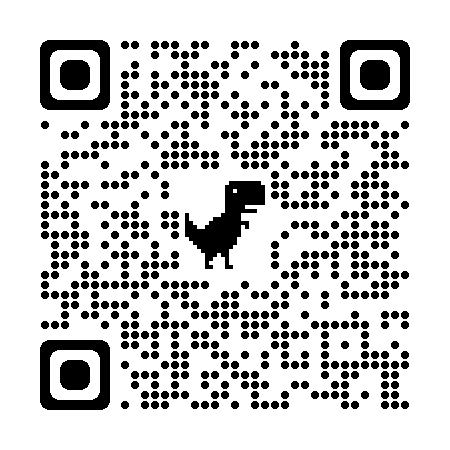 Ofa 

Competenze testuali per l’Università
Inizio corso on line metà novembre:
https://elearning.unipd.it/scienzeumane/course/view.php?id=10597
Obbligo formativo aggiuntivo
Ofa 
lingua latina
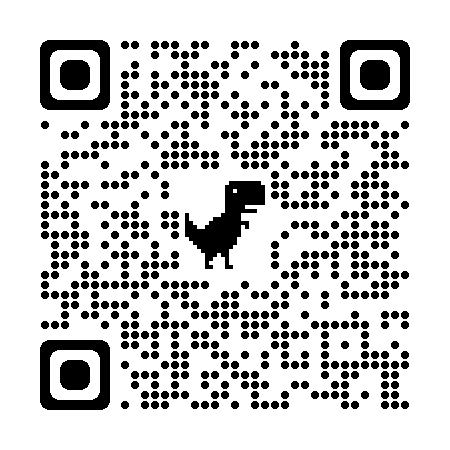 Test: venerdì 21 ottobre 2022, ore 16.30 (15 domande a risposta multipla, 30’, soglia sufficienza: 7/15)
Dove: aule CAL1 e CAL2 di Palazzo Maldura
https://ssu.elearning.unipd.it/enrol/index.php?id=13013
Italiano scritto
prof. franco tomasi
Padronanza della scrittura di sintesi
Precorso: pagina moodle del corso
Esame: febbraio 2023  
Corsi di recupero: marzo-maggio
Abilità informatiche
prof. nicola orio
Agli studenti sarà proposta una serie di attività riguardanti la formattazione di testi, conoscenze che saranno utili per scrivere report, tesine e la tesi finale




https://ssu.elearning.unipd.it/course/view.php?id=12804
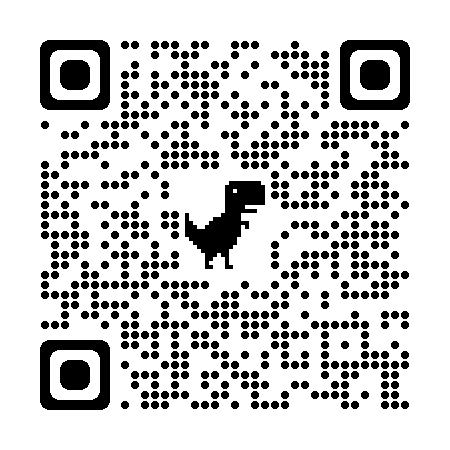 Tutor Junior
Chi sono i Tutor Junior? 

Sono studenti più anziani che mediano e facilitano l’inserimento nel mondo e nei meccanismi dell’Università 

Ci occupiamo di:   

Accoglienza 
Supporto organizzativo e didattico 
Promozione dei contatti tra docenti e studenti 
Agevolazione nel reperimento delle informazioni
Tutor Junior
Chi sono i Tutor Junior?
Rosanna Anselmi - Fabio Berlanda - Valeria De Silvis 
Laura  Fonte - Iman Harchich - Riccardo Longo 
Martina Magrin  - Veronica Moriconi - Sofia Stefenel
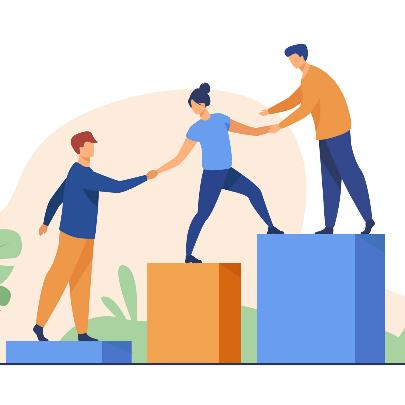 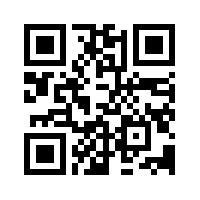 Tutor Junior
Contatti 

Sede: Ufficio Tutor nel Complesso Beato Pellegrino, in via Beato Pellegrino 28, al 1 piano (non serve prenotarsi)

Telefono: 049-827-9622 (solo in orario di servizio)

Email: tutorjunior.lettere@unipd.it (specificando nome, cognome, matricola, corso di laurea e anno; usate l’email istituzionale)

Ricevimento su Zoom solo previo appuntamento e riservato a studenti-lavoratori e impossibilitati a recarsi in sede 

Moodle: Tutor Junior Scuola di Scienze umane https://ssu.elearning.unipd.it/course/view.php?id=736
Test di abilità linguistica 
CLA
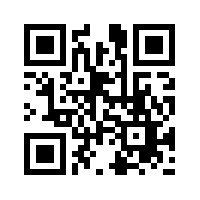 Livello B1
Abilità: lettura e ascolto 
Lingue: Inglese, francese, spagnolo o tedesco

Info, calendario prove, iscrizioni, risultati, preparazione e altro: https://cla.unipd.it/test-linguistici/iscrizioni-tal/
https://ssu.elearning.unipd.it/mod/page/view.php?id=289755
Il piano di studi
Il piano di studi
Pagina Moodle «Piano di Studio - Istruzioni per la compilazione e scadenze» per il Corso di Laurea Triennale in Lettere 
https://ssu.elearning.unipd.it/mod/page/view.php?id=289740
Il piano di studi
Cos’è il piano di studi?
È l’insieme delle attività didattiche che lo studente o la studentessa seguono nel loro Corso di Studi
Quando si compila? 
Va compilato dall’1 ottobre 2022 ed è modificabile fino al 31 luglio 2023
Come si compila? 
Si compila tramite la propria pagina personale su UNIWEB (sezione «Didattica»)
Insegnamenti
I semestre
Gli insegnamenti del primo semestre
Insegnamenti
I semestre
Moderne  e  Antiche


Istituzioni di linguistica A-L, prof.ssa Cecilia Poletto:
https://ssu.elearning.unipd.it/enrol/index.php?id=12956
lun., giov., ven. (aula 1 BP): 8.30-10.00
Inizio giovedì 6 ottobre

Istituzioni di linguistica M-Z, prof.ssa Yangyu Sun:
https://ssu.elearning.unipd.it/enrol/index.php?id=13379
merc. (aula 2 BP), giov., ven.: 8.30-10.00 (aula 9 BP)
Inizio giovedì 6 ottobre
Insegnamenti
I semestre
Solo Moderne                 

Filologia romanza A-L, prof. Alvaro Barbieri:
https://didattica.unipd.it/off/2022/LT/SU/LE0598/002PD/LE22102907/A1301
merc., giov., ven. (aula 1 BP): 10.30-12.00
Inizio mercoledì 12 ottobre

Filologia romanza M-Z, prof.ssa Francesca Gambino:
https://ssu.elearning.unipd.it/enrol/index.php?id=13133
lun., mart. (aula 1 BP), merc. (aula 2 BP) 
Inizio martedì 4 ottobre
Insegnamenti
I semestre
Solo Moderne 
              
1 insegnamento a scelta tra: 
Storia medievale, prof. Isabelle Chabot II semestre
https://didattica.unipd.it/off/2022/LT/SU/LE0598/002PD/LE22108753/N0

Storia moderna, prof. Egidio Ivetic: I semestre
https://ssu.elearning.unipd.it/enrol/index.php?id=13524
merc., giov., ven. 16.30-18.00 (aula N Liviano) 
Inizio mercoledì 5 ottobre  

Storia contemporanea, prof. Giulia Albanese II semestre
https://didattica.unipd.it/off/2022/LT/SU/LE0598/002PD/LE34107947/N0
Solo Antiche

Letteratura latina 1, prof. Gianluigi Baldo: 
https://didattica.unipd.it/off/2022/LT/SU/LE0598/001PD/LE02111993/N0
merc., giov., ven. 10.30-12.00 (aula Magna, pal. Luzzato Dina)  
Inizio mercoledì 5 ottobre

Prova scritta di latino, prof. Luigi Salvioni:
https://ssu.elearning.unipd.it/enrol/index.php?id=12902
lun., mart. 10.30-12.00 (aula G Maldura) 
Inizio martedì 4 ottobre

Storia greca, prof.ssa Alessandra Coppola: 
https://didattica.unipd.it/off/2022/LT/SU/LE0598/001PD/LE19108744/N0
lun., mar., merc. 12.30-14.00 (aula A Liviano) 
 Inizio martedì 4 ottobre
Rappresentanti degli studenti e delle studentesse
Chi sono? 



Di cosa si occupano?
Siti web
Unipd on line
Siti web, piattaforme e applicazioni Unipd
Siti web
Unipd on line
1) https://didattica.unipd.it/
2) Moodle
3) www.uniweb.unipd.it
4) agenda web unipd
Siti web
Unipd on line
1. Pagina della didattica
(gestionale)

https://didattica.unipd.it/
Siti web
Unipd on line
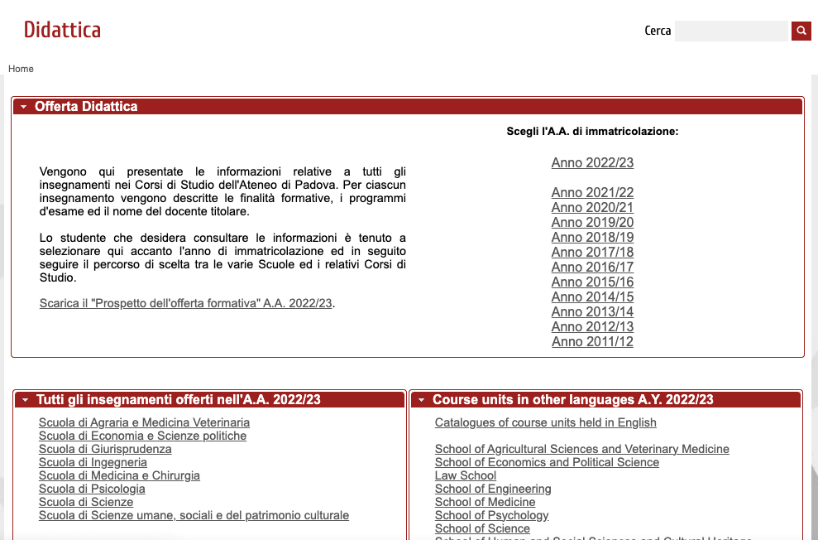 Siti web
Unipd on line
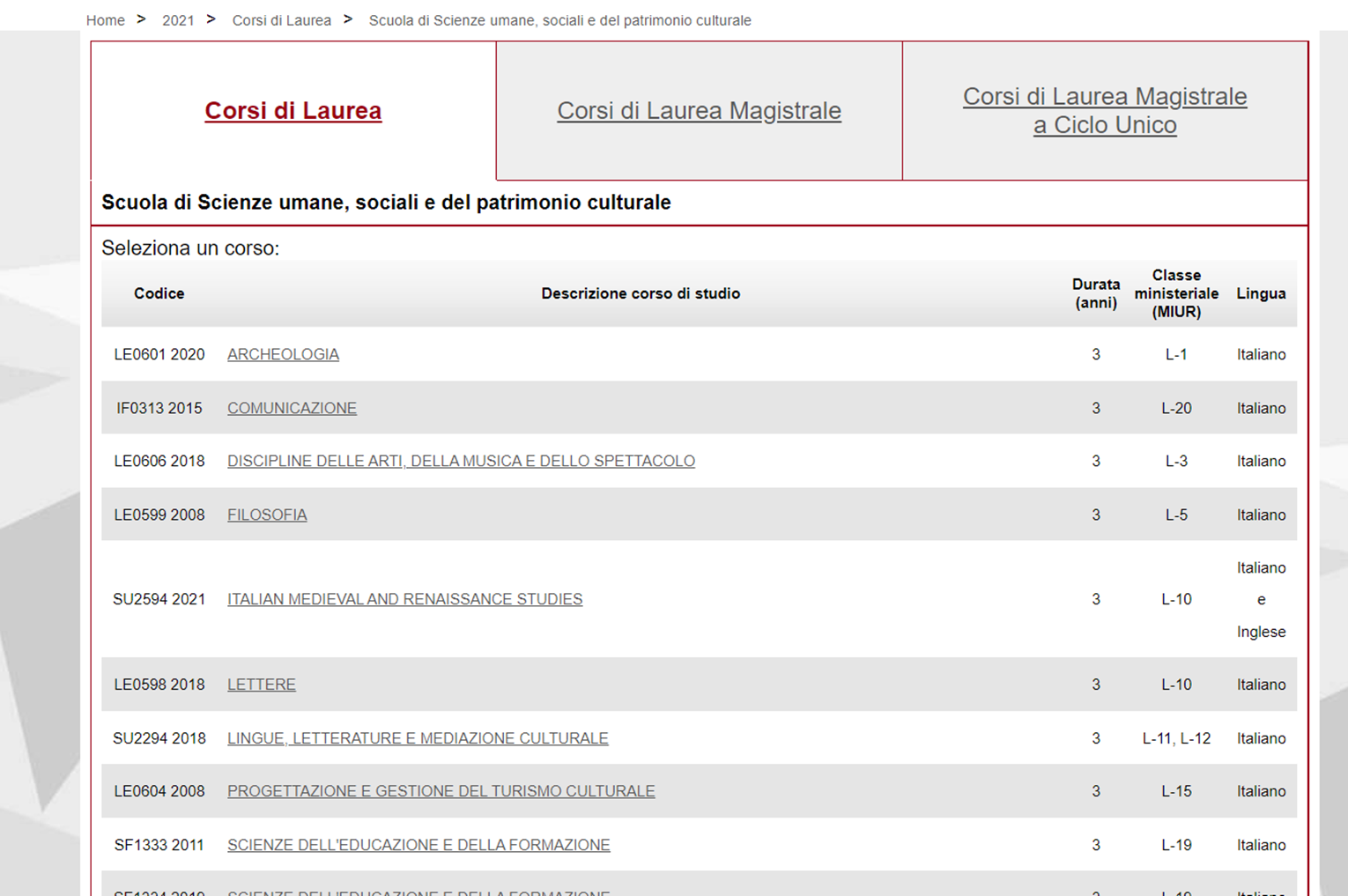 Siti web
Unipd on line
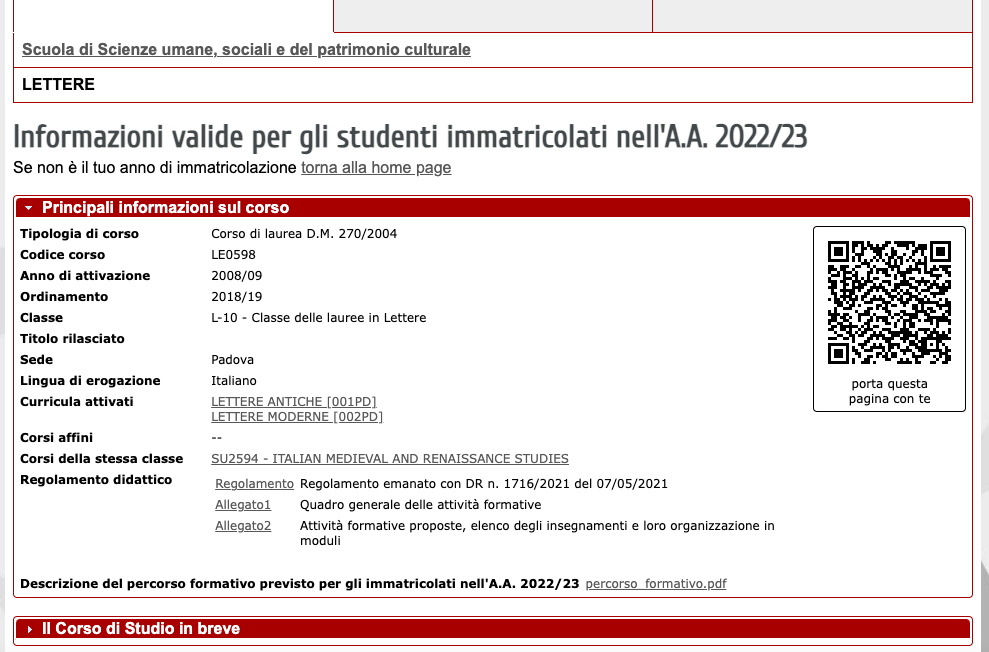 Siti web
Unipd on line
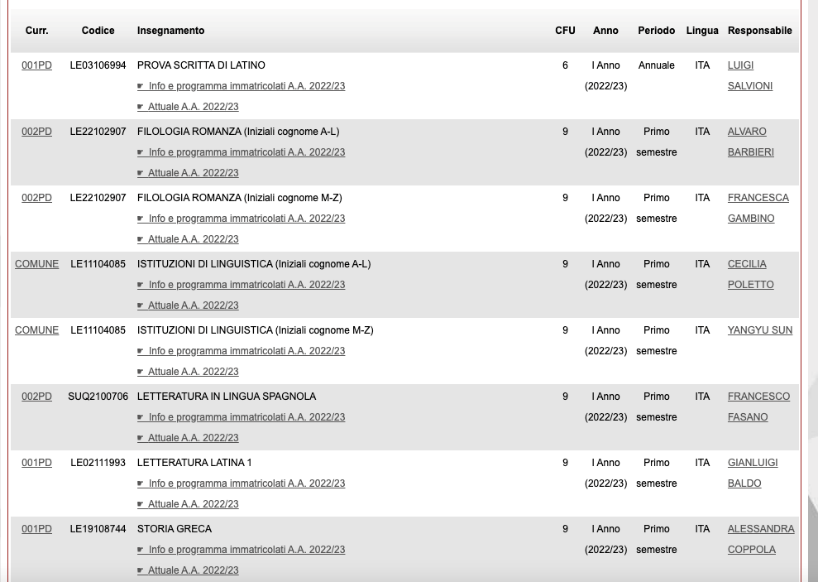 Siti web
Unipd on line
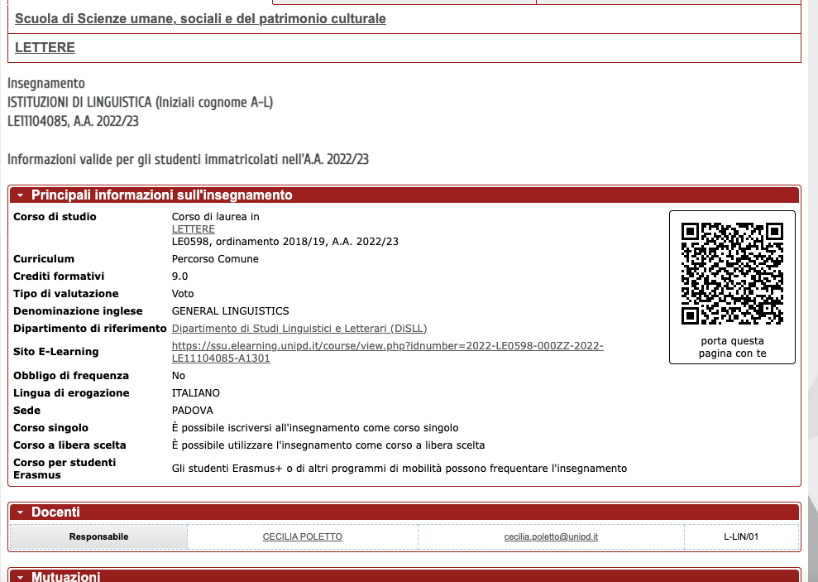 Siti web
Unipd on line
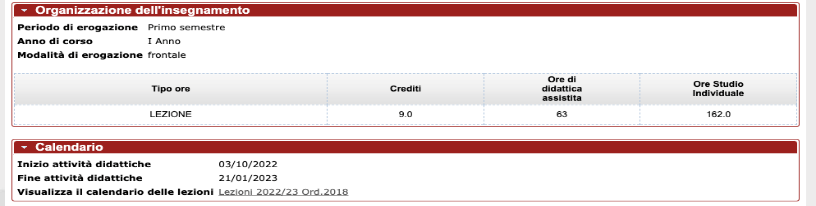 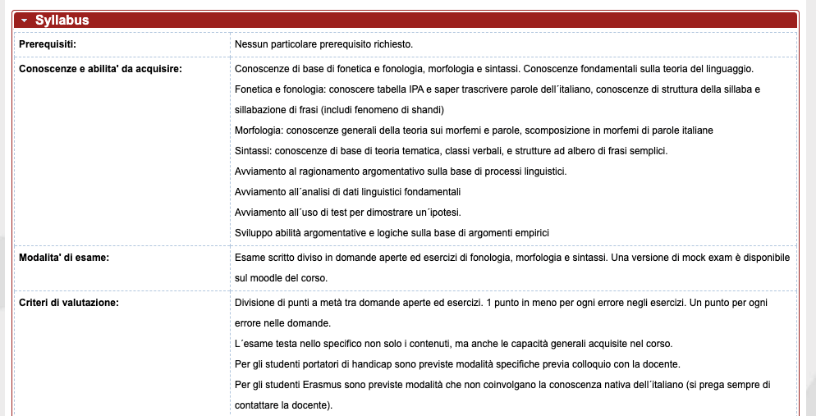 Siti web
Unipd on line
2. Piattaforma Moodle

https://elearning.unipd.it/scienzeumane/
Siti web
Unipd on line
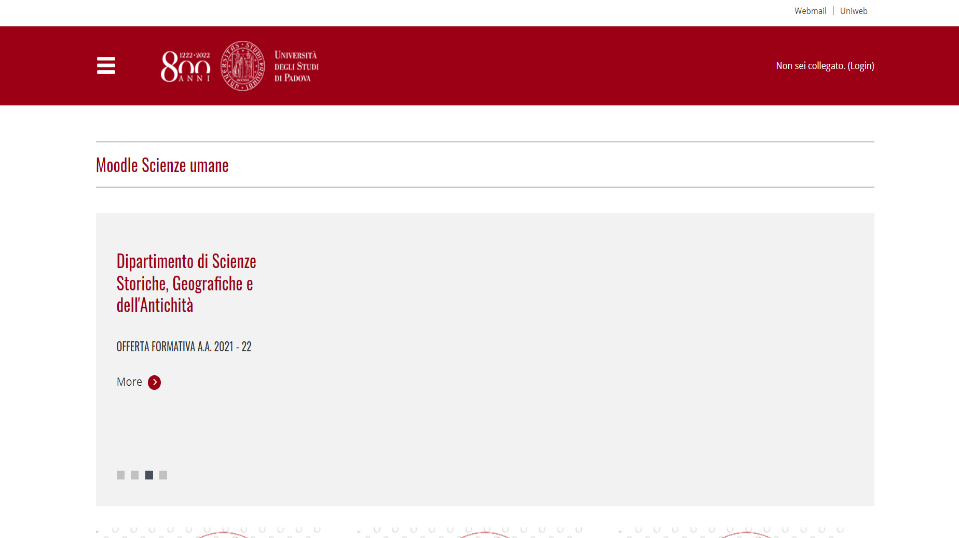 Siti web
Unipd on line
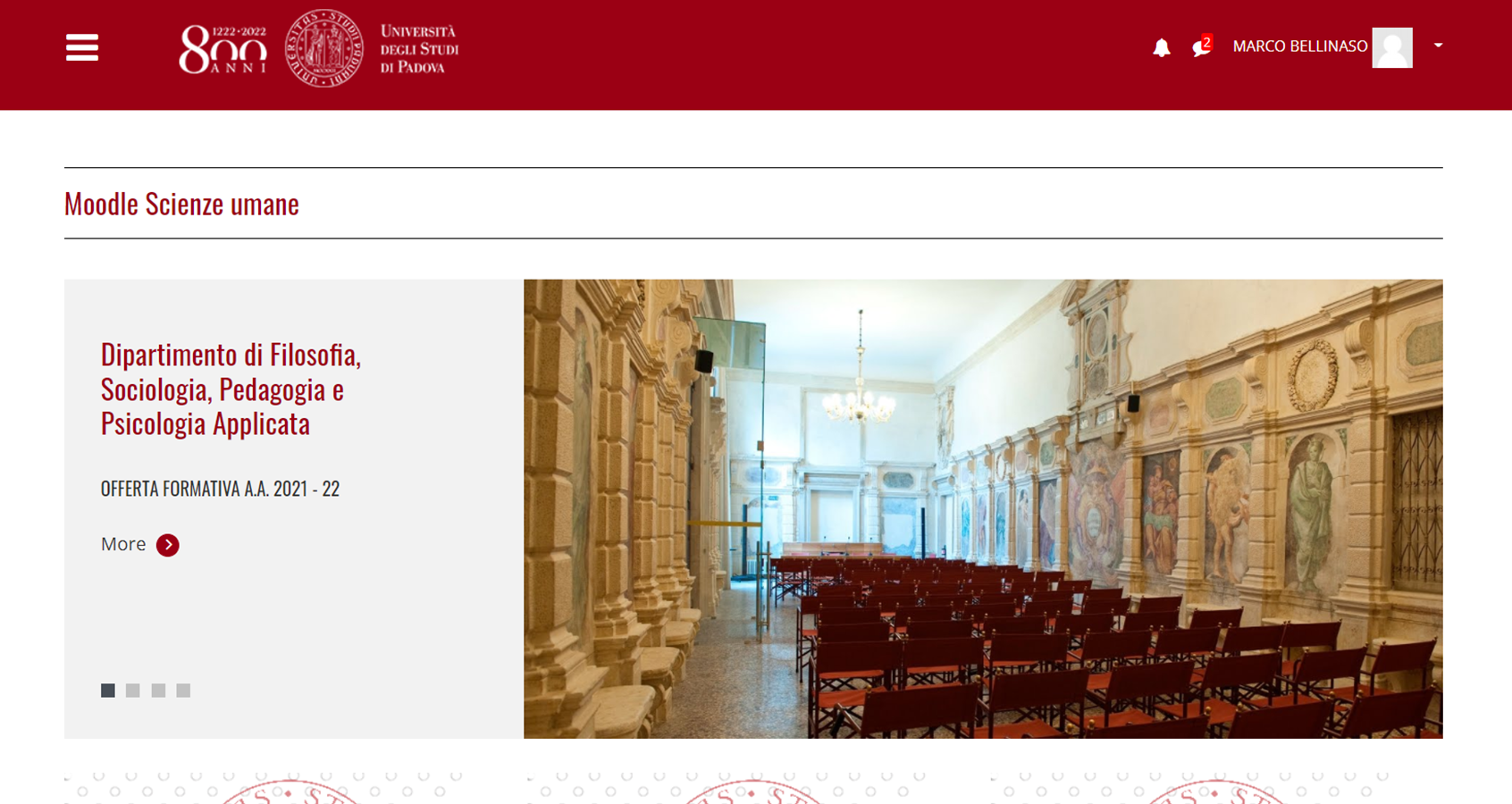 Siti web
Unipd on line
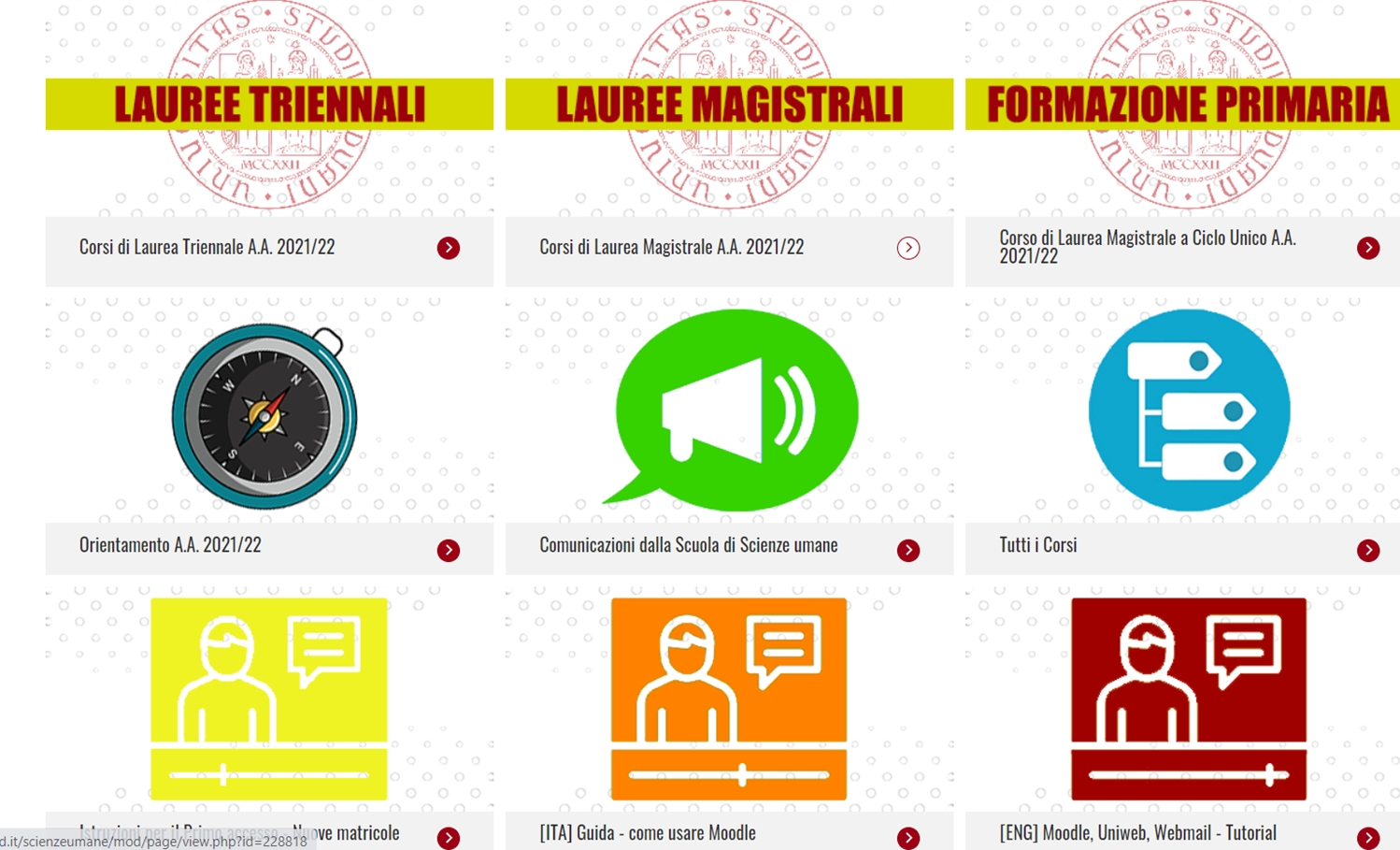 Siti web
Unipd on line
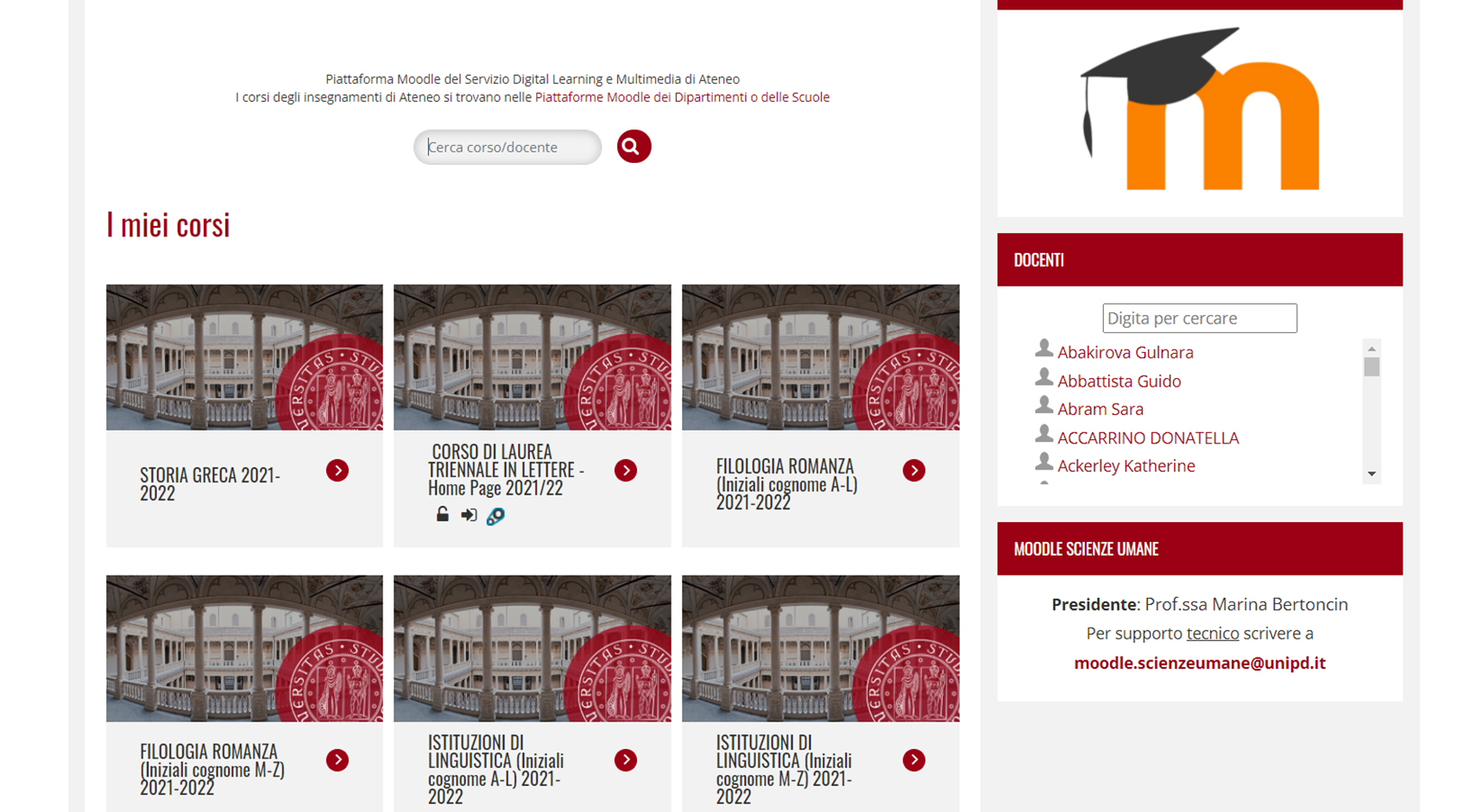 Siti web
Unipd on line
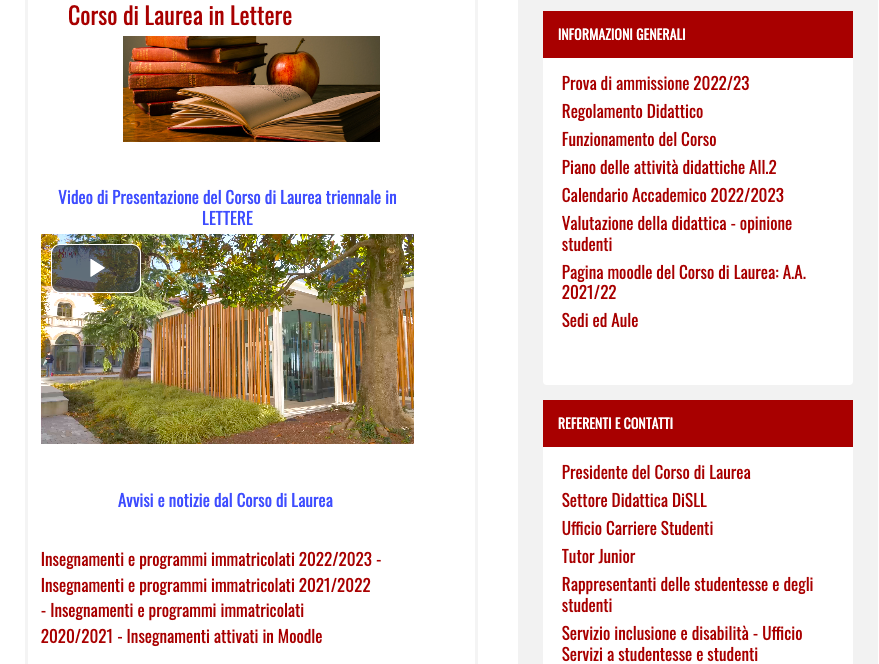 Siti web
Unipd on line
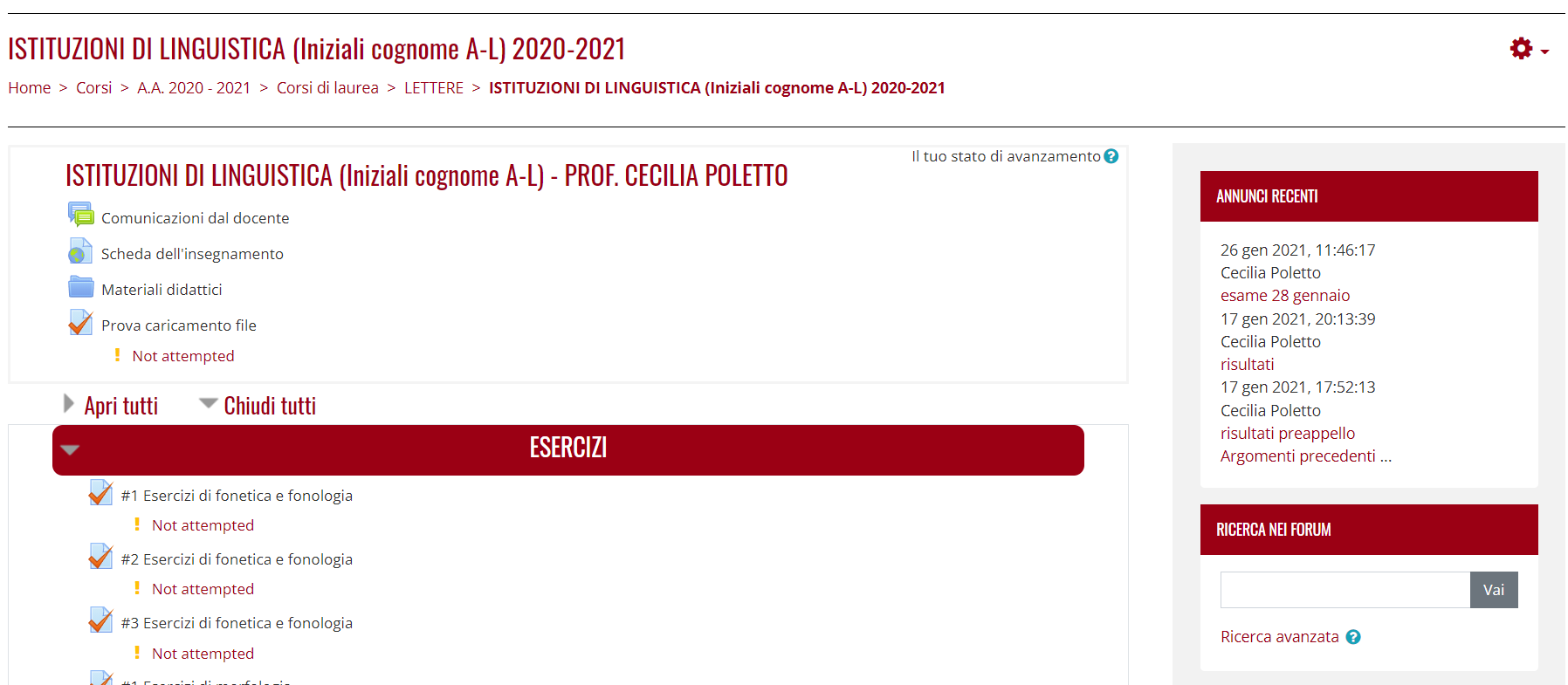 Siti web
Unipd on line
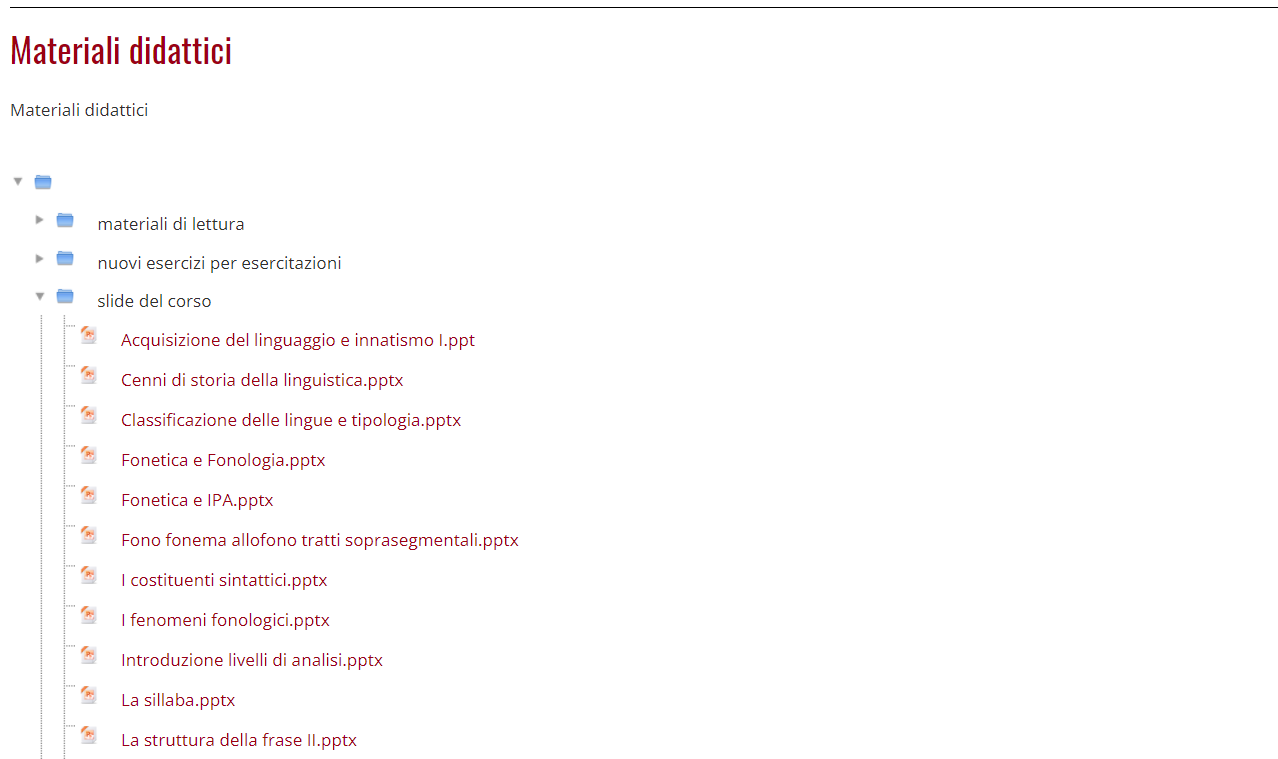 Siti web
Unipd on line
3. Uniweb
Siti web
Unipd on line
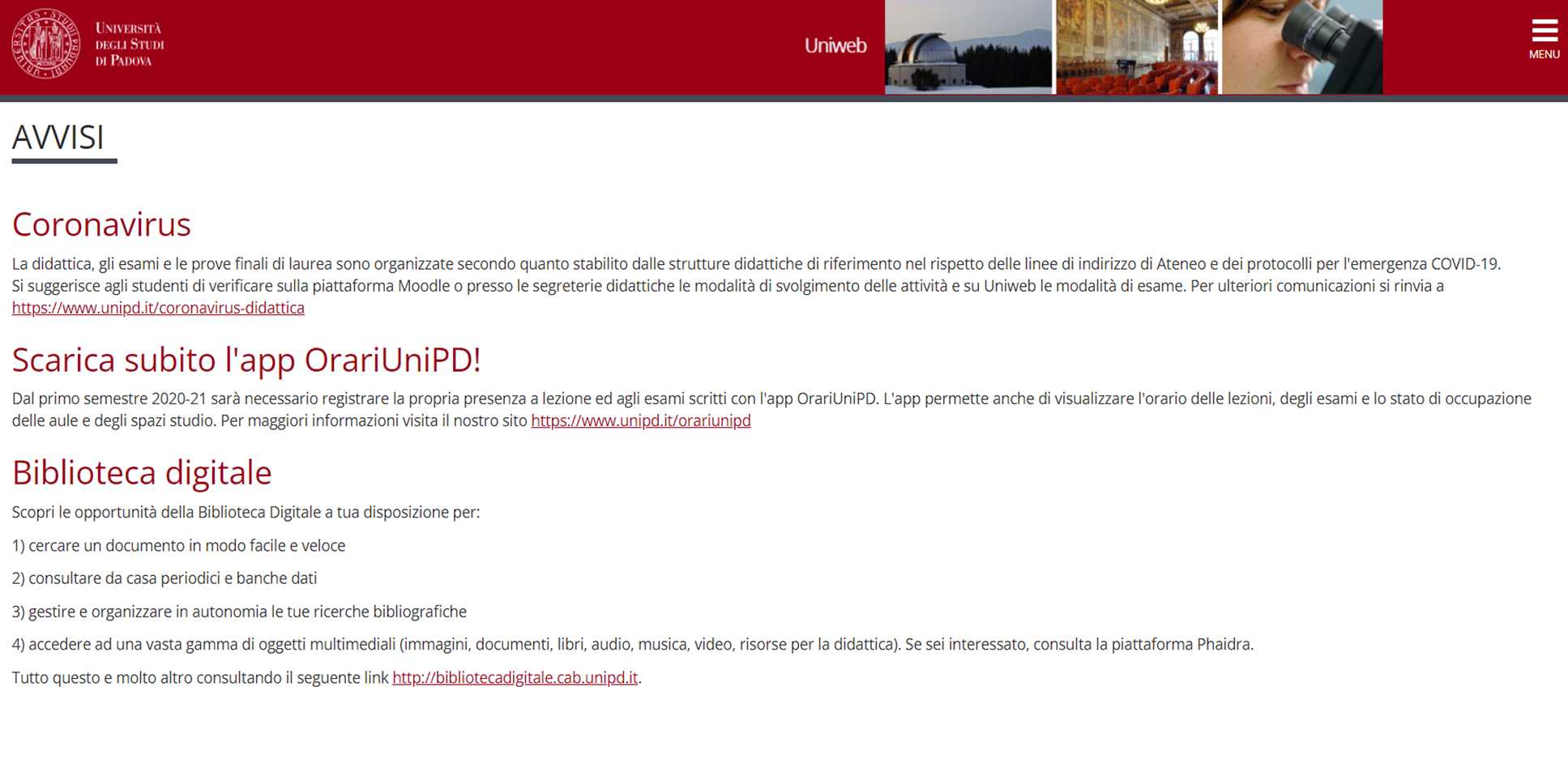 Siti web
Unipd on line
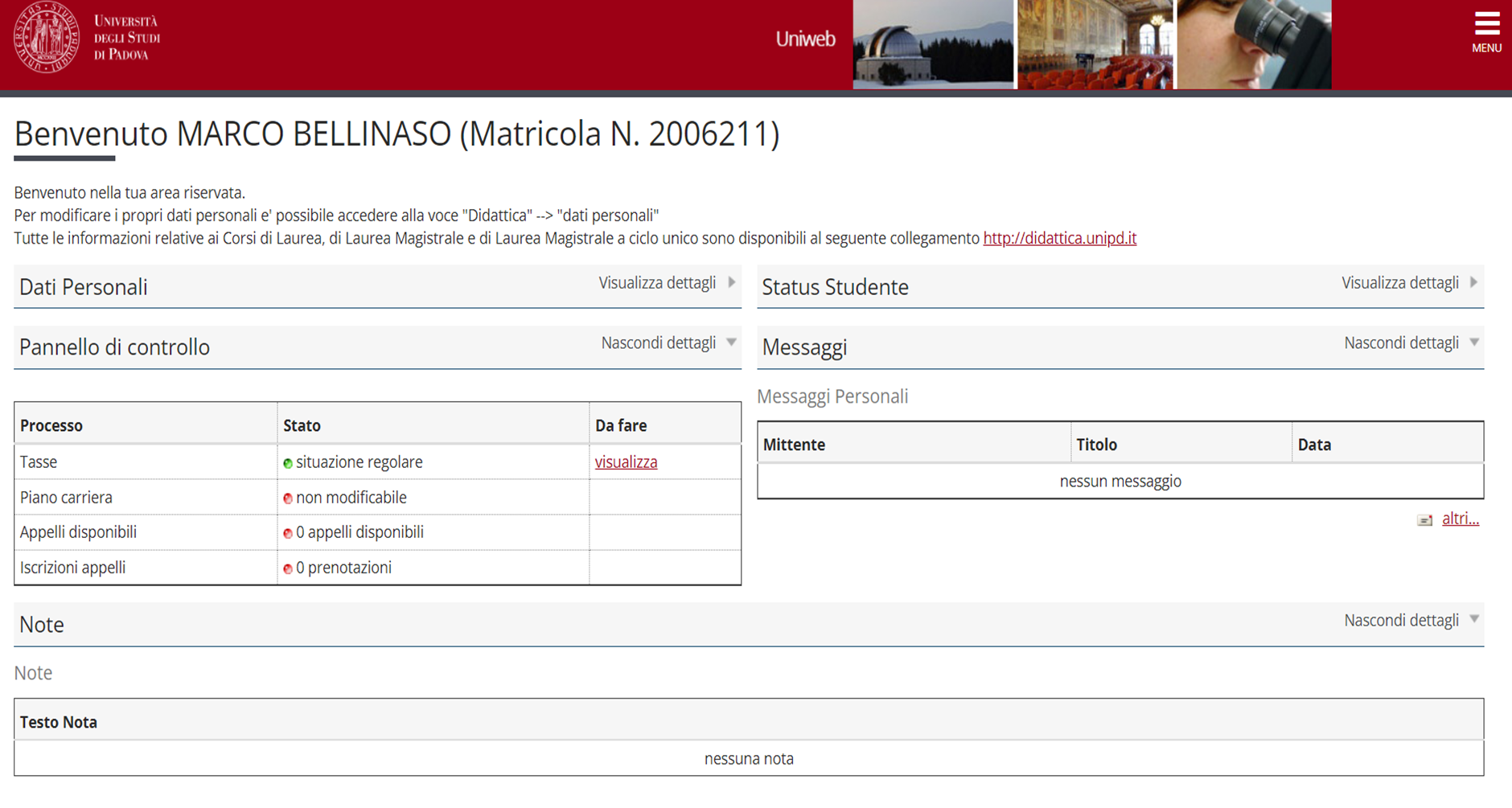 Siti web
Unipd on line
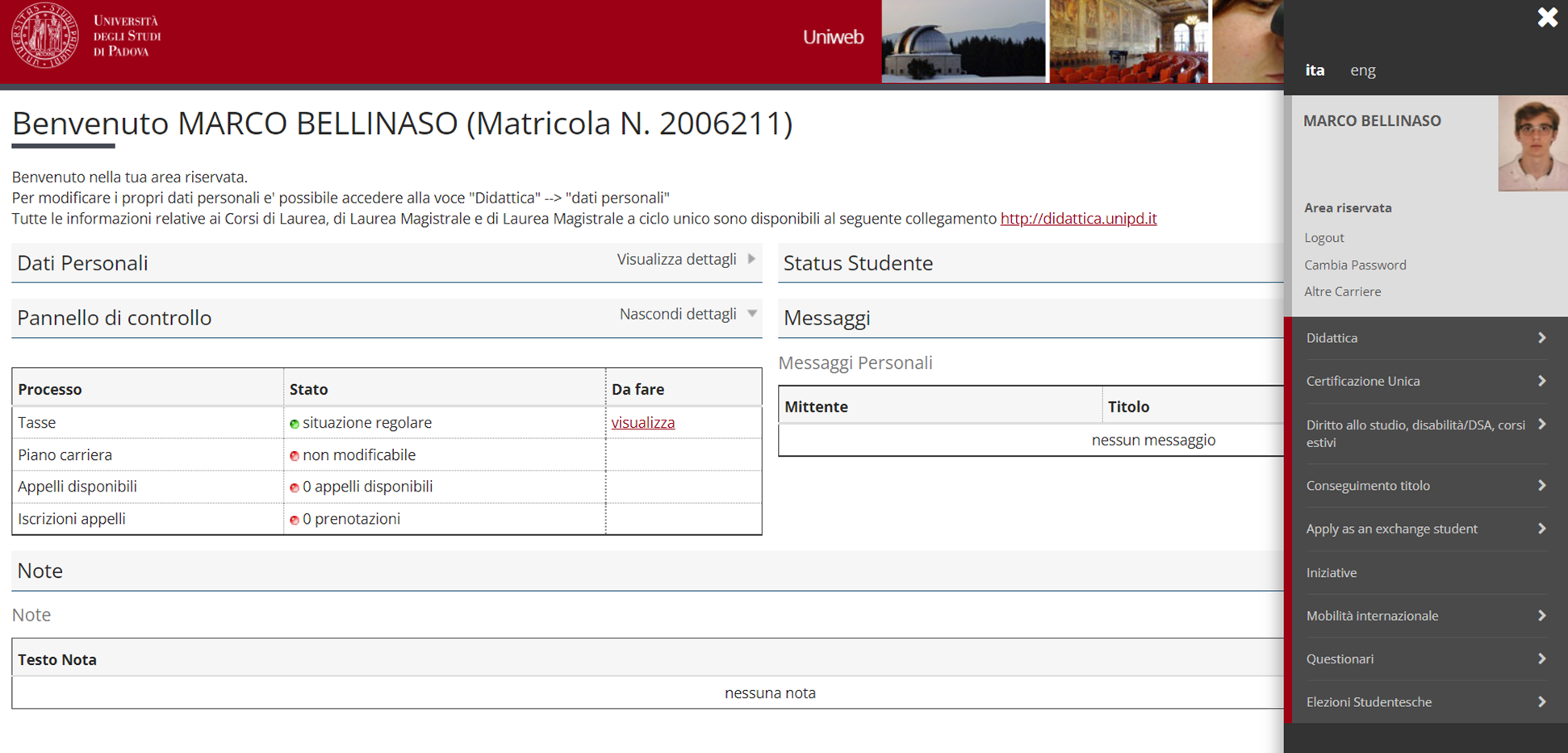 Siti web
Unipd on line
4. Agenda web di Unipd
Siti web
Unipd on line
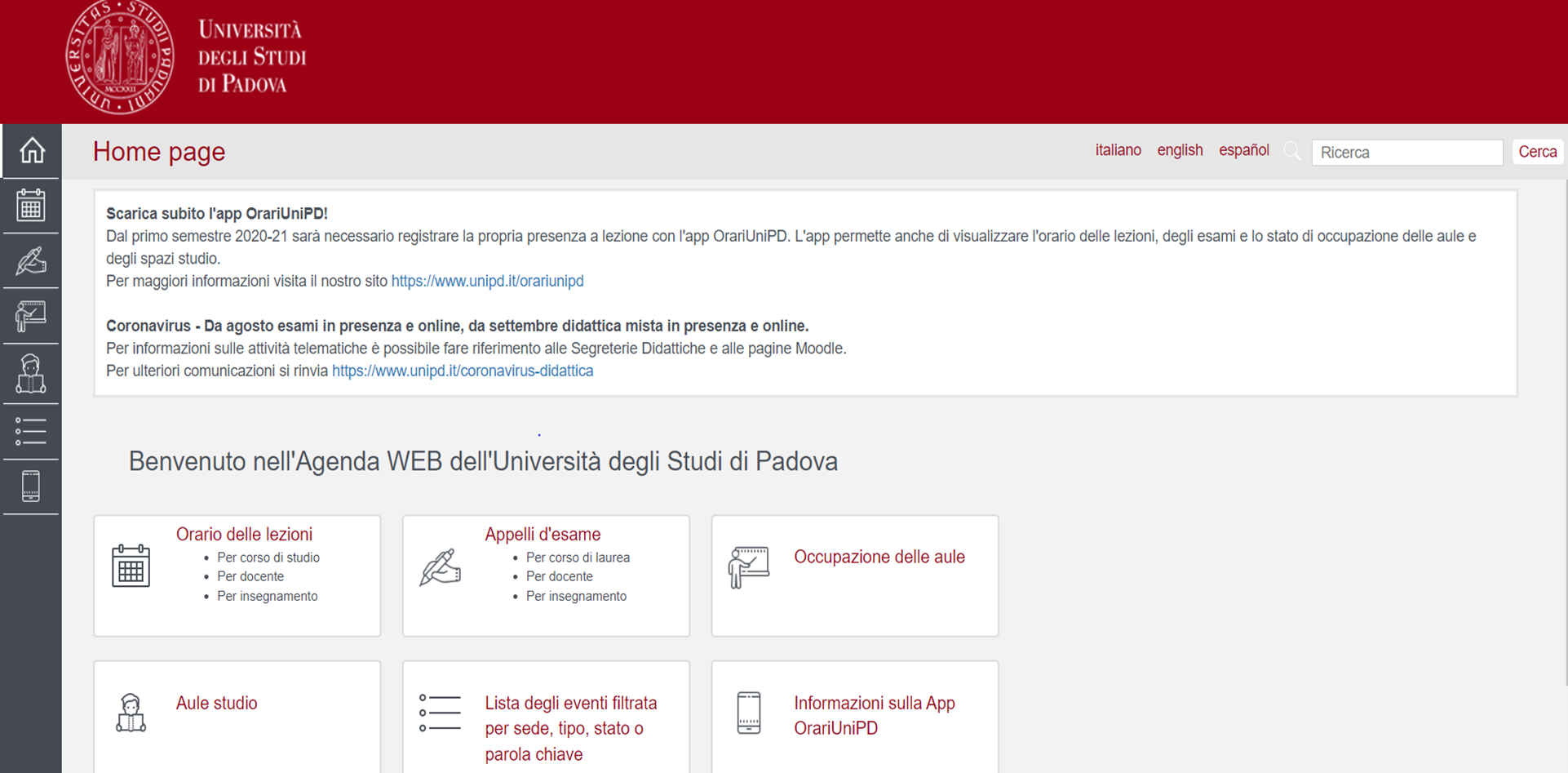 Siti web
Unipd on line
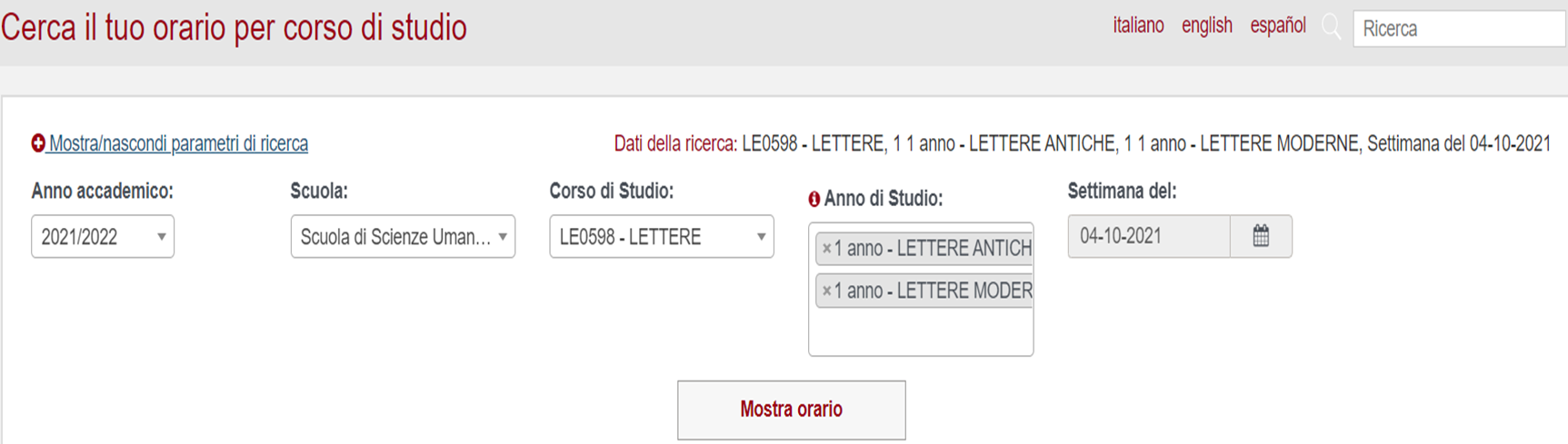 Siti web
Unipd on line
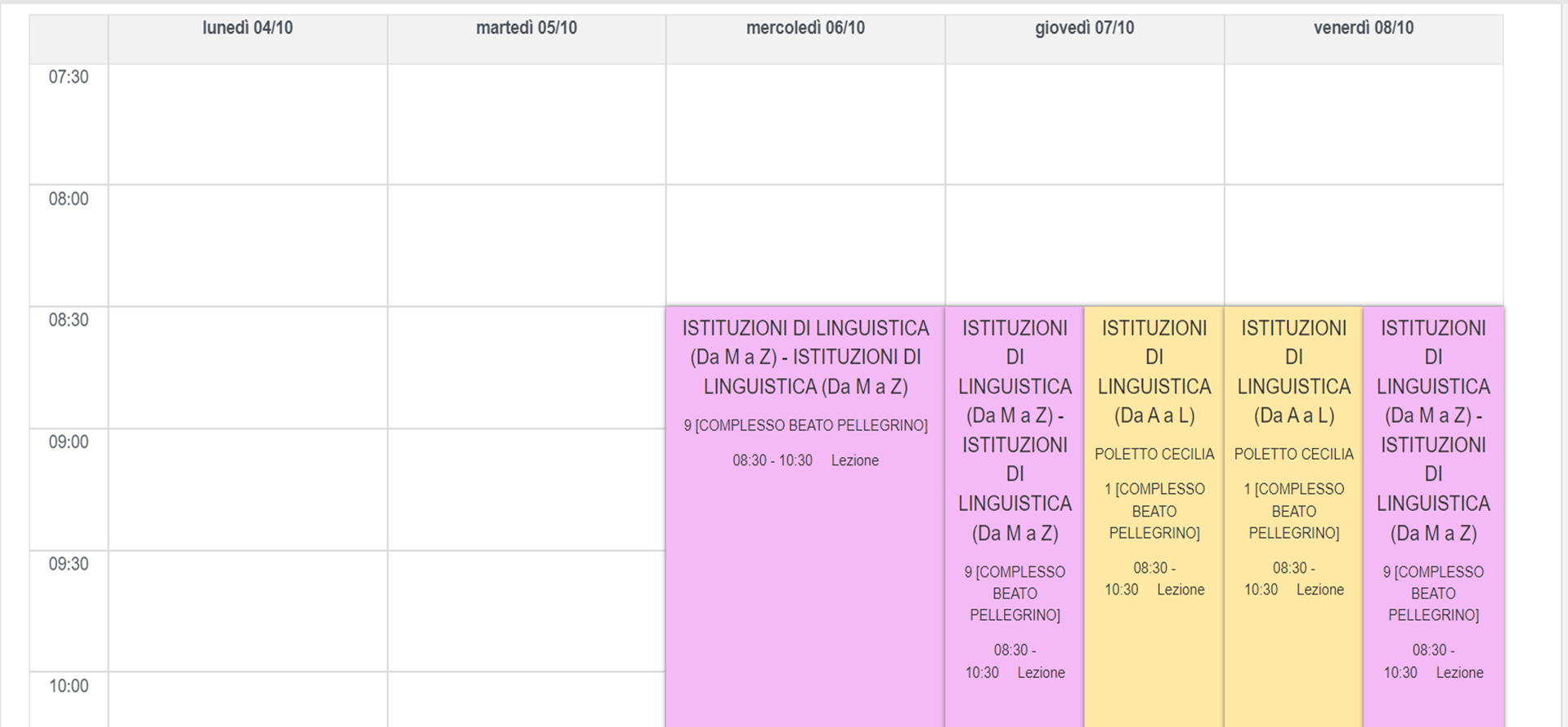 Applicazioni
Applicazioni
Unipd
Applicazioni
1) Orari unipd
2) My Unipd
Applicazioni
1. Orari Unipd
Applicazioni
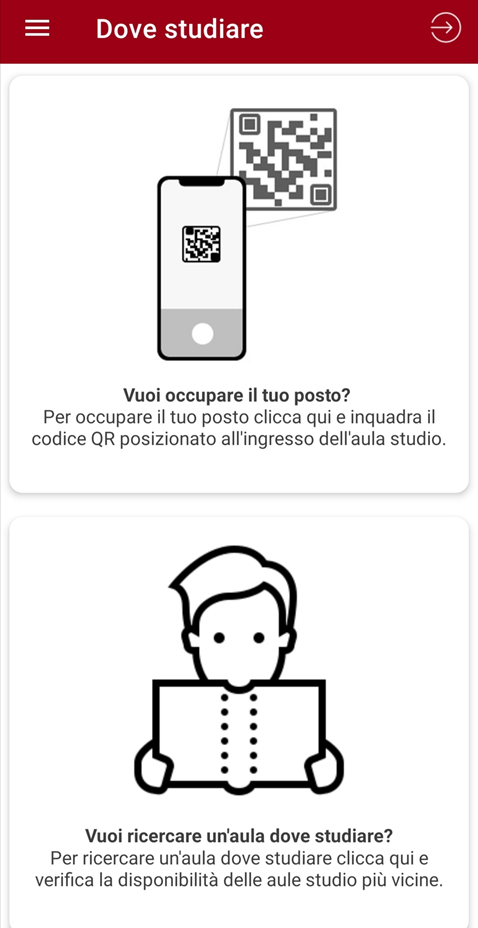 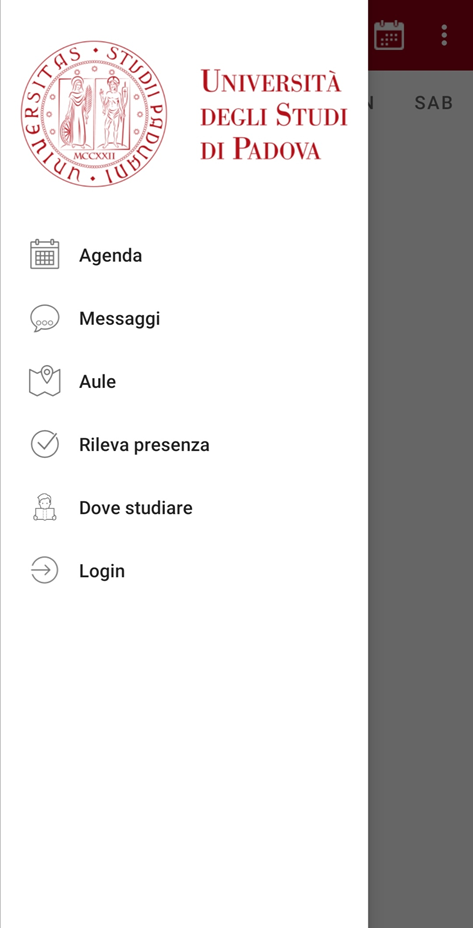 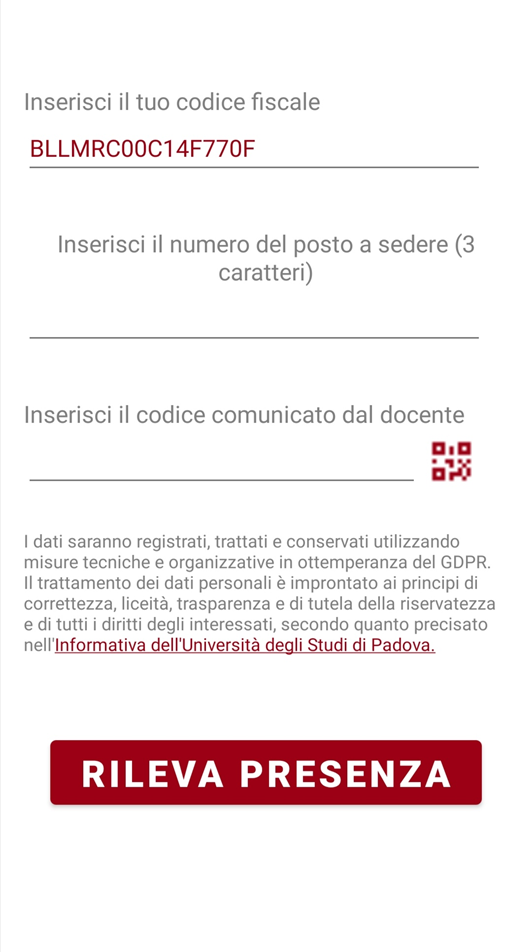 Applicazioni
2. MyUnipd
Applicazioni
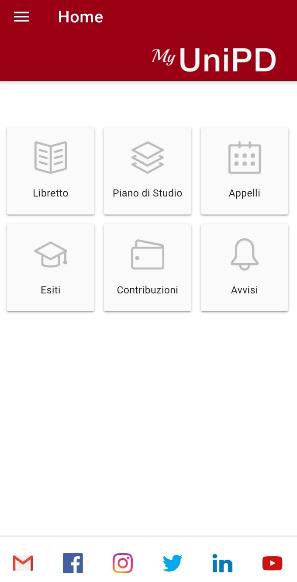 Applicazioni
La Biblioteca del Polo Beato Pellegrino
Applicazioni
Erasmus
Con la collaborazione dei tutor junior e dei rappresentanti degli studenti e delle studentesse del Corso di Laurea in Lettere